WorkWell and ErgoSystems Present
WorkWell Prevention and Care  and  ErgoSystems Present
ERGONOMICS ON-DEMAND!
Ergonomics for Health Care and Safety Professionals
Manual Material Handling
Presented by Mark Anderson, PT, CPE
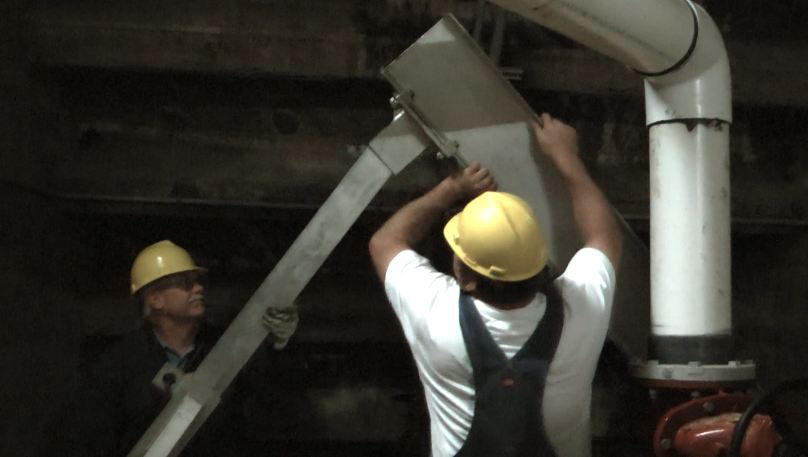 MENU
[Speaker Notes: WorkWell and ErgoSystems Present
ERGONOMICS ON-DEMAND!
Ergonomics for Health Care and Safety Professionals
Manual Material Handling
Presented by Mark Anderson, PT, CPE]
Guidelines to Optimize your Learning Experience
Menu
PRESENTER INFO Tab
OUTLINE and NOTES Tab
Slide controls
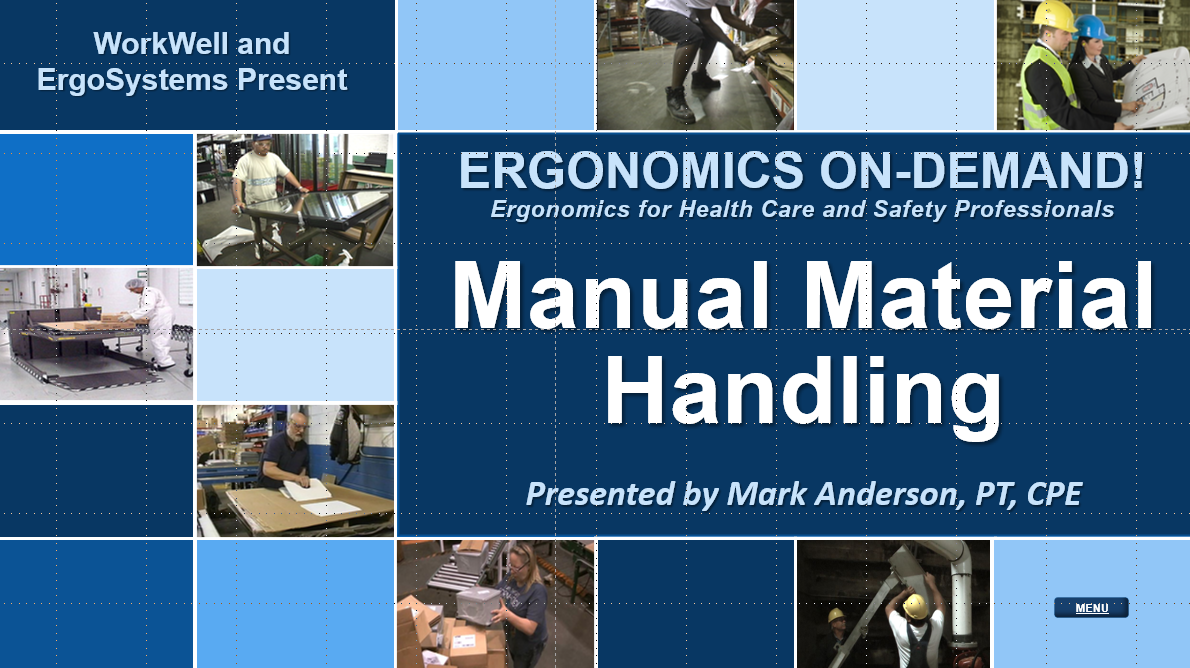 [Speaker Notes: Please use these Guidelines to optimize your learning experience.
Click on the Menu link to access the Menu.
Presenter Info is available by clinking on the PRESENTER INFO tab in the upper left.
Click on the OUTLINE or NOTES Tab in the upper right to view the outline or notes.
You can advance through the slide by clicking on the Play or Pause control in the bottom left.
You can also replay the slide, change the audio levels and expand to full screen.
To advance to the next slide, click on NEXT or PREV to return to the previous slide.]
How Much Weight can a Person Lift?
Welcome!
Manual Material Handling Track
Mark Anderson
Certified Professional Ergonomist 
Physical Therapist
30 plus years experience
Basic question
How much weight can a person lift in a safe and effective way?
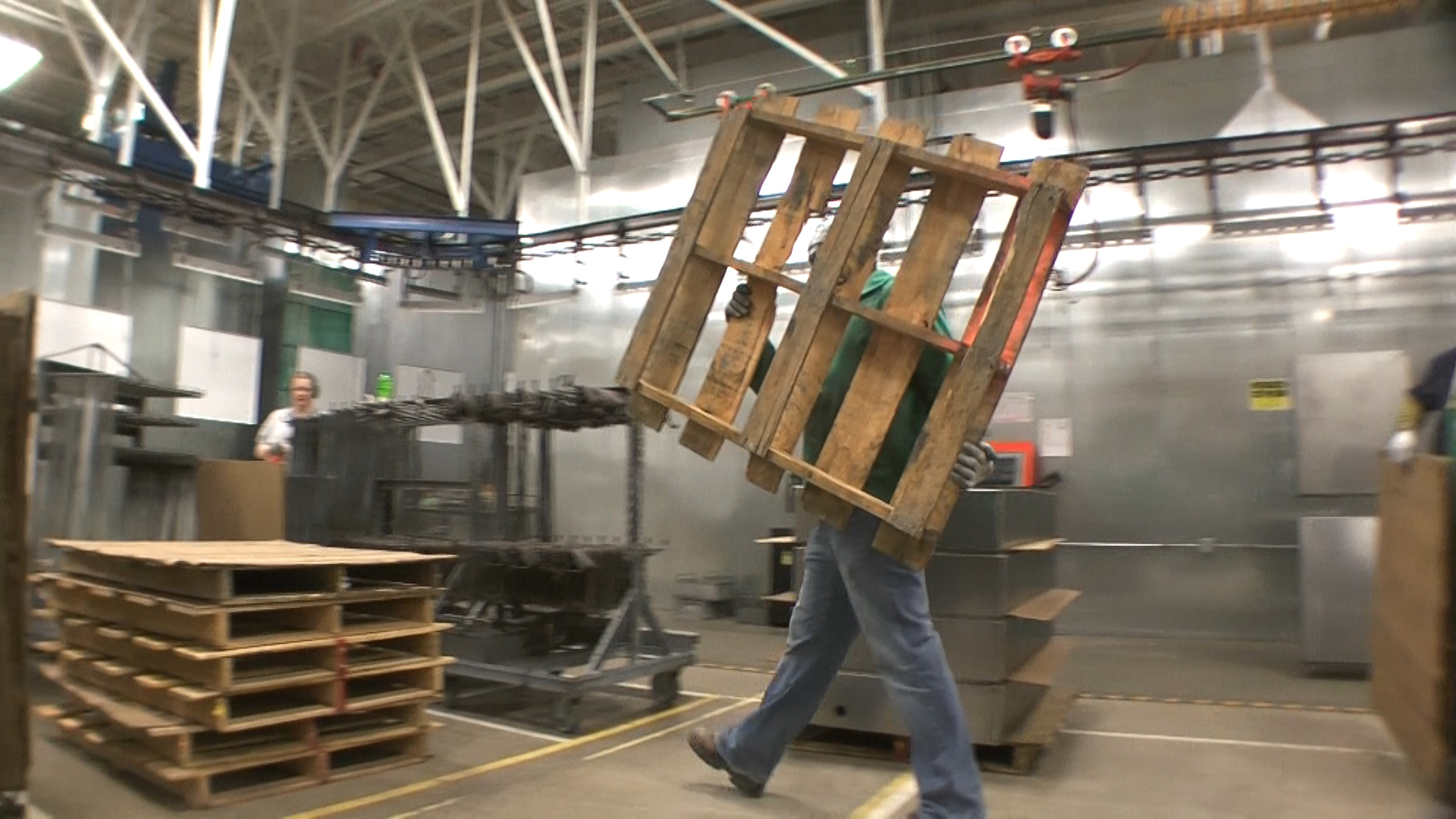 [Speaker Notes: Welcome
Welcome to the Manual Material Handling Track.
Hi everyone, I’m Mark Anderson. I am a Certified Professional Ergonomist and Physical Therapist with more than 30 years of experience working with ergonomics. Thanks for your interest in Ergonomics and Manual Material Handling.
How Much Weight can a Person Lift? 
A basic question I get on a regular basis is, “How much weight can a person lift in a safe and effective way?]
Control Manual Material Handling
“What are factors that influence how much weight a person can safely lift?”
“Based on these factors, can mathematical formula be developed to predict how much a person can safely and effectively lift?”
Studied extensively over past 50 years
“How can we apply this information to identify level of risk of manual material handling and then offer reasonable interventions?”
[Speaker Notes: To answer this question, I think we need to ask another question, “What are the factors that influence how much weight a person can safely lift?”
And how about a third question, “Based on these factors, can a mathematical formula be developed to predict how much a person can safely and effectively lift?”
Not surprisingly, these questions have been studied extensively over the past 50 years.
And then we should ask one more question, “How can we apply this information to identify the level of risk of manual material handling and then offer reasonable interventions?”
.]
Occupational Biomechanics
Introduction to Ergonomics Track
Control Manual Material Handling
Intra-discal pressures
In 1970’s, investigation of postural influences on in-vivo lumbar intervertebral disc pressures
Increased discal pressures based on lever arm lengths in spinal column.
In-vivo lumbar intervertebral disc pressures normalized to 100%
Lifting about 30#/13.6 kg box from 300 flexed forward posture almost 500%!
Upright posture close to body resulted in about half that of about 225%
Decreasing lever arm distance makes a huge difference
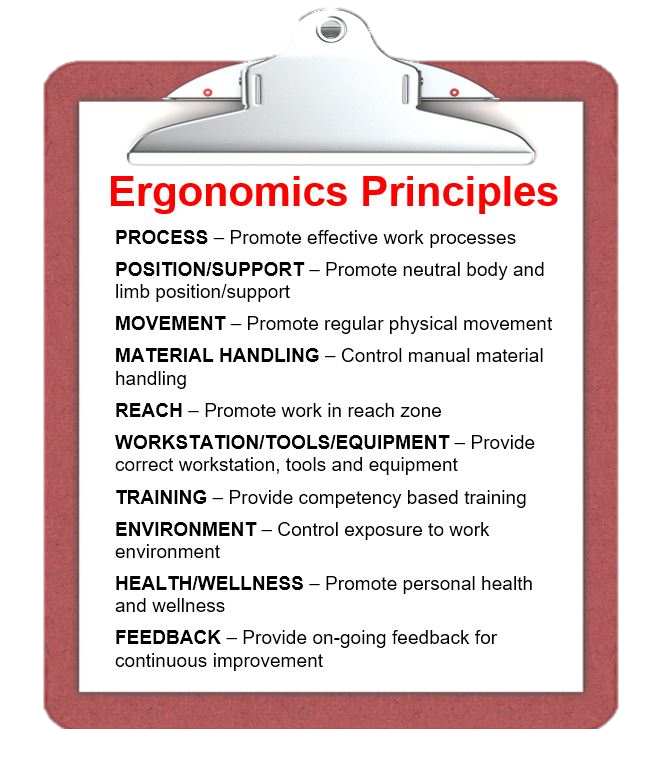 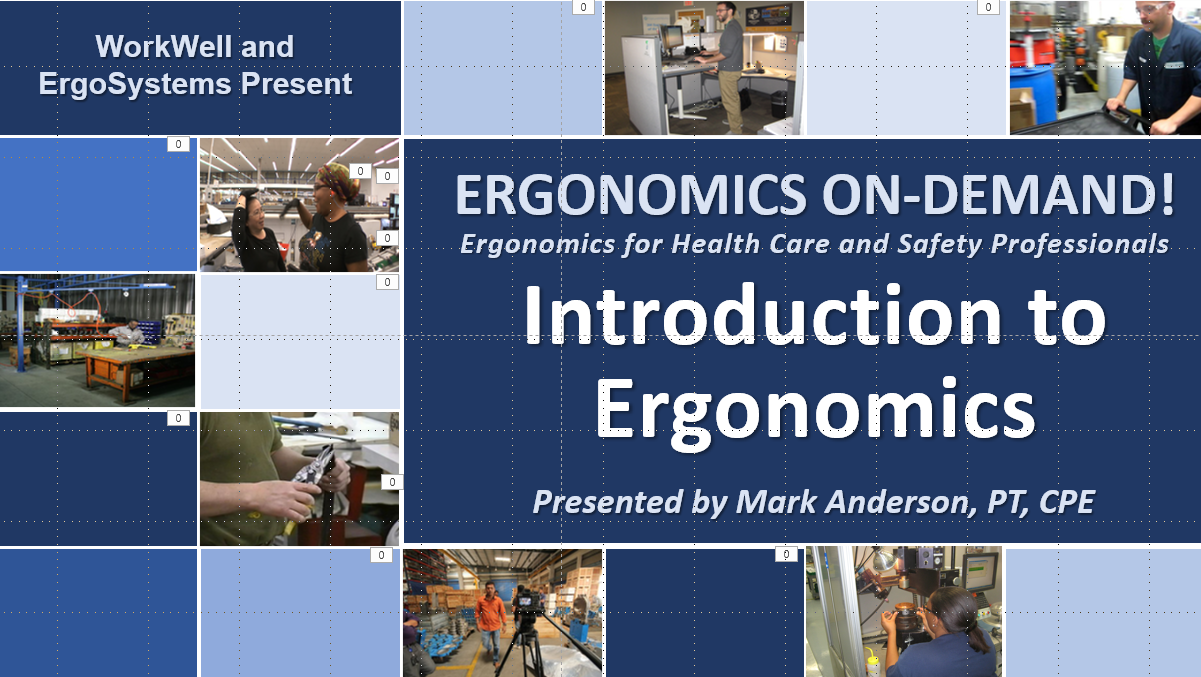 [Speaker Notes: You might recall in the Introduction to Ergonomics Track one of the ergonomics principles we introduced was to Control Manual Material Handling. We looked at Occupational Biomechanics information specific to intra-discal pressures generated with manual handling. 
In the 1970’s, what have become classic research studies in the investigation of postural influences on in-vivo lumbar intervertebral disc pressures were conducted by Alf Nachemson, MD, PhD and colleagues. Results revealed increased discal pressures based on lever arm lengths in the spinal column.
With in-vivo lumbar disc pressures normalized to 100% when in a neutral upright standing position, discal pressures with lifting about a 30 lb/13.6 kg box from a 300 flexed forward posture of the low back position were almost 500%!
Holding the same box in an upright posture as close to the body as possible resulted in about half that of about 225%. Decreasing the lever arm distance makes a huge difference.]
Lifting Calculators
NIOSH (National Institute for Occupational  Safety and Health)
Work Practices Guide for Manual Lifting
Published in 1981 and revised in 1994
Mathematical formula
[Speaker Notes: Lifting Calculators
We noted that a number of Lifting Calculators and Guidelines have been developed to analyze lifting tasks. 
One of the first guidelines was the NIOSH (National Institute for Occupational  Safety and Health) Work Practices Guide for Manual Lifting published in 1981 with a Revised Guide published in 1994. 
A mathematical formula to predict how much a person can safely lift was introduced in the Guide.]
Lifting Guide Criteria
Epidemiology
Identification of incidence, distribution and potential controls for illness and injury 
Biomechanical
Impact on musculoskeletal structure
Physiological
Metabolic and circulatory responses to lifting
Psychophysical
Subjective tolerance of people to stresses of manual material handling
Readily available on-line
Links in manual
[Speaker Notes: Lifting Guide Criteria
Four criteria were studied to develop the original Guide:
Epidemiology – Identification of incidence, distribution and potential controls for illness and injury in a population.
Biomechanical – Study of the impact on the musculoskeletal structure, (particularly the low back) from lifting.
Physiological – Study of the body’s metabolic and circulatory responses to lifting.
Psychophysical – Studies performed to quantify the subjective tolerance of people to the stresses of manual material handling.
I would encourage you to read the Guides if you are interested in an in-depth look at the factors. They are readily available on-line.]
Lifting Scenario
Nuts and bolts of assessing manual material handling operations
Develop list of parameters
Warehouse worker palletizing items coming off conveyor line 
Repetitive (handling one box every minute)
Row of boxes on pallet 
Builds up box levels to about a 60 inch/152 cm height (shoulder level)
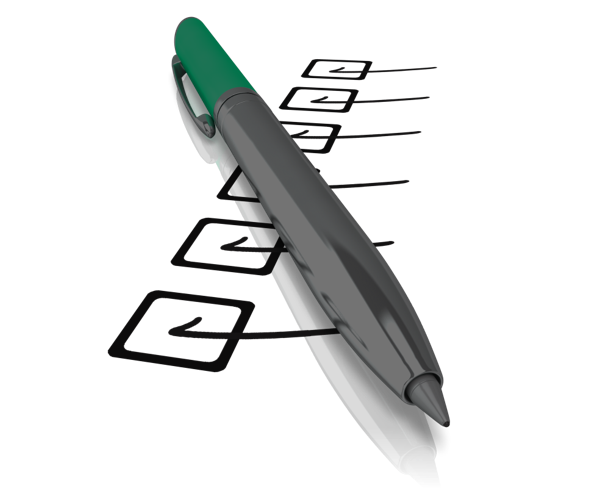 [Speaker Notes: Lifting Scenario
To gain an appreciation of the nuts and bolts of assessing manual material handling operations, let’s work on developing a list of parameters that influence how much a person can lift based on our experiences of manual material handling. 
For our lifting scenario, imagine we are assessing a warehouse worker palletizing items coming off of a conveyor line by loading them onto a pallet. 
The manual handling tasks are repetitive (handling one box every minute) and the worker starts with a row of boxes on the pallet and then builds up box levels to about a 60-inch/ 152 cm height (about shoulder level).]
Potential Lifting Factors
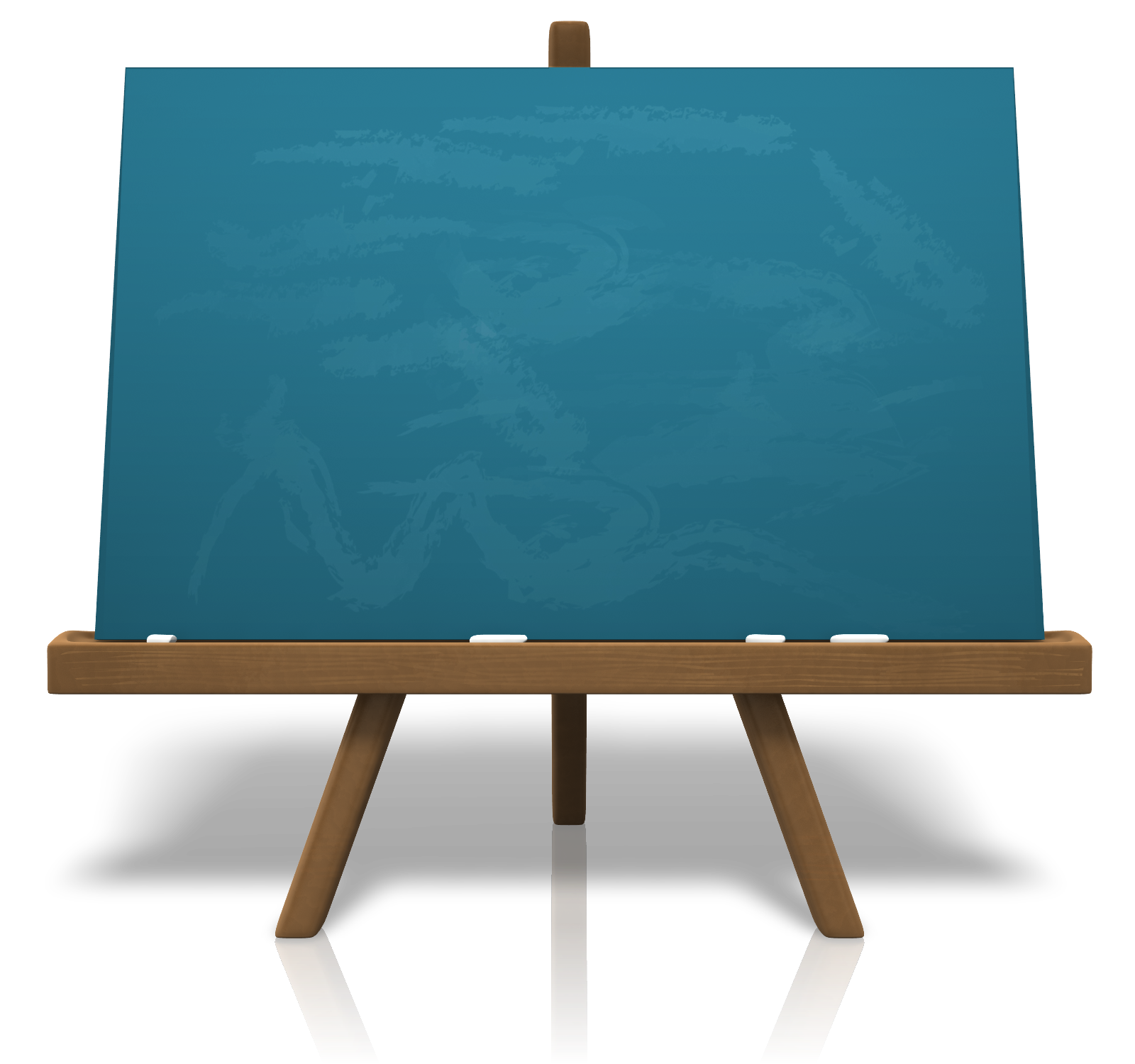 Influence worker’s performance?
Make it personal
Brainstorming session
Lifting bags of sand
Farther away I reached, the heavier the bag
Phenomenon we have all experienced
Horizontal Distance
How far away from body
The farther away, the greater the stress
Horizontal Distance
[Speaker Notes: Potential Lifting Factors
What are the factors that influence the worker’s performance? Make it personal by imagining you are doing the material handling or even better yet, imagine your mother is palletizing the boxes! 
I’ll kick off a brainstorming session by thinking about the last time I was lifting some bags of sand into the bed of my truck at the big box store. 
When I reached out to pick up a bag, the farther away I reached to the bag. the heavier the bag seemed to get! 
This a phenomenon we have all experienced. 
Let’s name this factor Horizontal Distance and define it as, “how far away from our body is the item or box when we lift it; the farther away the greater the stress into the body.”]
Quiz
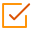 Click the Quiz button to edit this object
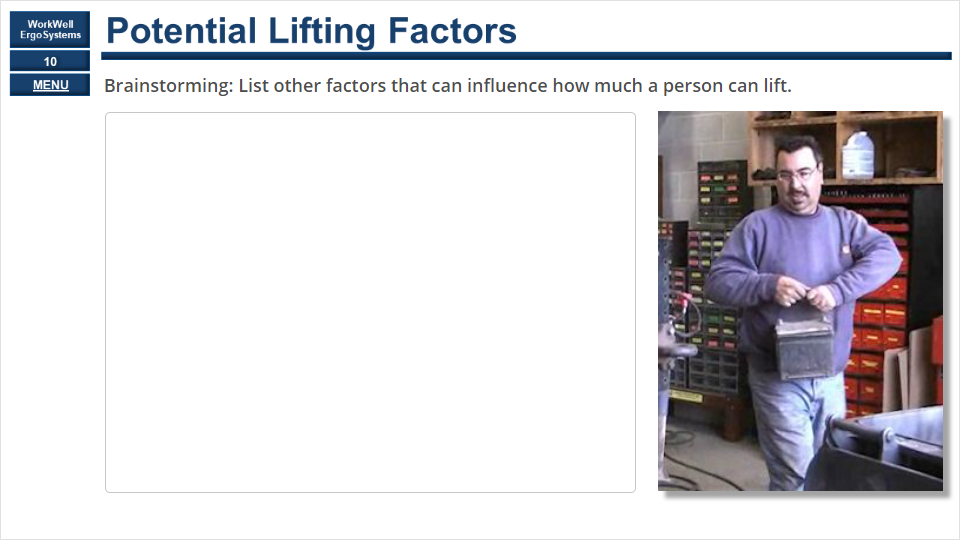 Horizontal Distance
[Speaker Notes: Potential Lifting Factors
What are the factors that influence the worker’s performance? Make it personal by imagining you are doing the material handling or even better yet, imagine your mother is palletizing the boxes! 
I’ll kick off a brainstorming session by thinking about the last time I was lifting some bags of sand into the bed of my truck at the big box store. 
When I reached out to pick up a bag, the farther away I reached to the bag. the heavier the bag seemed to get! 
This a phenomenon we have all experienced. 
Let’s name this factor Horizontal Distance and define it as, “how far away from our body is the item or box when we lift it; the farther away the greater the stress into the body.”]
Potential Lifting Factors
What did you add to your list? 
Frequency
How often do we have to lift, how many times per minute
Duration
Period of time lifting occurs
Spine Twisting
Twisting or rotating of spine
Vertical Distance Origin
From floor at start of lift
Potential Lifting Factors
Vertical Distance Destination 
From floor at end of the lift
Item/Box size
Large and unwieldy
Out of balance
Difficult or even impossible to hold close
Grip on the box
Easy or hard to grip
Actual object weight
How much does object weigh or  range of weights
[Speaker Notes: Vertical Distance Destination – how high the box is from the floor at the end of the lift; at lower than waist to mid-chest level the greater the stress on the body to handle the load
Item/Box size – is the item or box large and unwieldy, out of balance, difficult or even impossible to hold close the body thereby increasing the horizontal distance
Grip on the box – is the box easy to grip with handholds/handles or hard to grip with no handholds and maybe even slippery
Actual object weight – how much does the box weigh or what is the range of weights if the boxes vary in weight.]
Simplified LNI Lifting Calculator
NIOSH Work Practices Guide for Manual Lifting (Revised) 
LNI Lifting Calculator
Oregon OSHA and Washington State Department of Labor and Industries
Developed a simplified version 
On-line, interactive version is available at
https://osha.oregon.gov/OSHAPubs/apps/liftcalc/lift-calculator.html
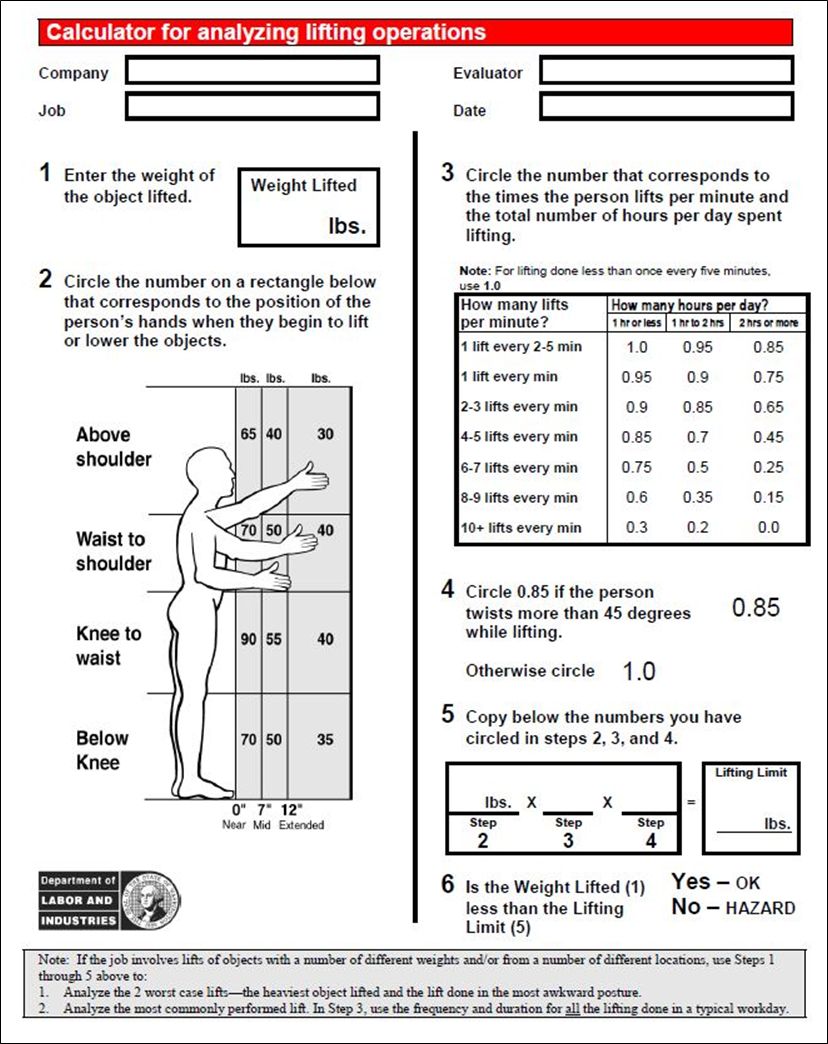 [Speaker Notes: Simplified Lifting Calculator
If we compare what we came up with in our brainstorming session to the NIOSH Work Practices Guide for Manual Lifting (Revised) we would see these are the primary parameters in the Guides. 
Refer to the Guides if you would like more details. For our purposes we will introduce a simplified version of the lifting calculator.
The States of Washington and Oregon Departments of Labor and Industries developed a version of the NIOSH Work Practices Guide for Manual Lifting. It is called the LNI Lifting Calculator.
An on-line interactive version is available.]
LNI Lifting Calculator
Issues to be aware of
Estimated Lifting Limit based on predicted capability of health adults to handle weight
Includes about 95% of healthy males and about 75% of healthy females
Some individuals who can safely handle more 
Stature of individual is not considered 
Gender of individual is not considered
[Speaker Notes: Simplified Lifting Calculator
A few issues to be aware of when you use the LNI lifting calculator include:
The estimated Lifting Limit is based on the predicted capability of healthy adults to handle the weight; this includes about 95% of healthy males and about 75% of healthy females. There certainly are some individuals who can safely handle more than the predicted Lifting Limit.
Stature of the individual is not considered in the calculation.
Gender of the individual is not considered in the calculation.]
LNI Lifting Calculator
Actual Object Weight
Determine actual weight of object
If range of weights is noted
For example, 30 to 40#/13.5 to 18.1 kg
Use higher value in calculations because it would be “worst case”
[Speaker Notes: Actual Object Weight 
Determine the actual weight of the object. If a range of weights is noted; for example, 30 to 40# (13.5 to 18.1 kg), use the higher value in your calculations because it would be the “worst case”.]
LNI Lifting Calculator
Horizontal Distance (H)
How far from body is object being handled?
Farther away, longer lever arm and more stress into body 
Measure distance between point projected on floor directly below mid-point of hands grasping object and mid-point of line between inside ankle bones
The LNI Lifting Calculator uses:  0”, 7” or 12”, (0 cm, 18 cm or 30 cm)
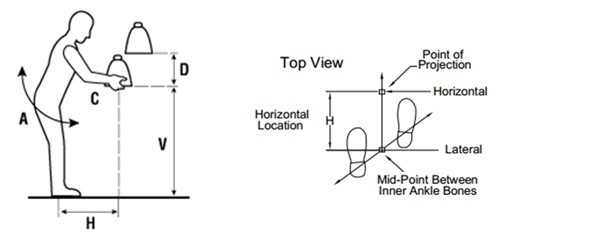 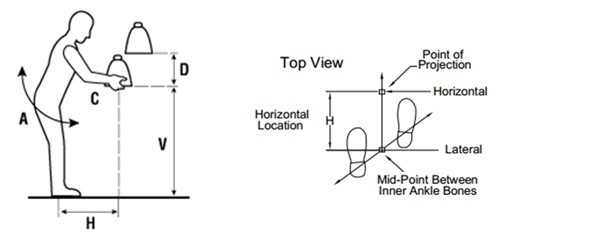 [Speaker Notes: Horizontal Distance (H)
How far from the body is the object being handled? 
The farther away, the longer the lever arm and the more stress into the body. 
Estimating Horizontal Distance (H) can be a little tricky. The horizontal location is determined by measuring the distance between the point projected on the floor directly below the mid-point of the hands grasping the object (center of mass), and the mid-point of a line between the inside ankle bones as pictured. 
The LNI Lifting Calculator uses predetermined Horizontal Distance values of: 0”, 7” or 12” (0 cm, 18 cm or 30 cm).]
LNI Lifting Calculator
Vertical Position
What level from floor is object being handled?
Measured from floor (or standing surface) to vertical mid-point between hand grasp
May need to take two Vertical Position measurements
V is origin position
V + D is destination position
[Speaker Notes: Vertical Position
At what level from the floor is the object being handled? 
The farther away from the Optimal Lifting Zone (about waist level) the more stress into the body. 
The vertical location is measured from the floor (or standing surface) to the vertical mid-point between the hands grasp on the objects; defined by the large middle knuckle of the hand. 
You may need to determine two Vertical Position measurements (V is the origin position and V + D is the destination position) and perform two calculations.]
LNI Lifting Calculator
Frequency 
How often is object being handled?
Once every five minutes dramatically different than 10 times per minute
Frequency has huge impact
Categorized as lifts per minute
Look at LNI Lifting Calculator Worksheet to see categories
[Speaker Notes: Frequency 
How often is the object being handled?
From the physiological fatigue standpoint, once every five minutes is dramatically different than 10 times per minute. Frequency has a huge impact. Frequency is categorized as lifts per minute. Look at the LNI Lifting Calculator Worksheet to see the categories of ‘How many lifts per minute’.]
LNI Lifting Calculator
Duration
How long throughout shift is handling occurring?
Longer duration related to increased exposure to stress
Relationship between hours/day and multiplier
One lift every 2-5 minutes at cumulative Duration of one hour or less in shift, multiplier is 1.0
For 10+ lifts occurring every minute at cumulative Duration of two hours or more multiplier is 0.0 (indicates lift should not be performed)
[Speaker Notes: Duration
Duration is how long throughout the shift the handling is occurring.  Over the course of the shift is the manual handling occurring for an hour total or two or the entire shift? 
Longer duration is related to increased exposure to stress and results in lower weight limits. 
Relationship between hours/day and multiplier
Look at the LNI Lifting Calculator Worksheet to see the relationship between the hours/day and the multiplier. 
For example, for one lift occurring every 2-5 minutes at a cumulative duration of one hour or less in the shift, the multiplier is 1.0 and has no impact on the calculation.
On the other end of the spectrum for 10+ lifts occurring every minute at a cumulative duration of two hours or more in the shift, the multiplier is 0.0 and essentially indicates this lift should not be performed. 
Then you will see the multiplier is on a sliding scale between these two points.]
LNI Lifting Calculator
Spine Rotation 
Is spinal rotation occurring during lift? 
Estimate spine rotation as angle between shoulders and hips from origin to destination 
For spine rotation more than 45 degrees multiplier is 0.85
[Speaker Notes: Spine Rotation 
Is spinal rotation occurring during the lift? 
Rotation of the spine, particularly with forward bending when lifting has been determined to result in significant shear and compression force into the spine. 
Estimate spine rotation as the angle between the shoulders and hips from origin to destination of the lift. 
For spine rotation more than 45 degrees, the multiplier is 0.85.]
LNI Lifting Calculator
Object size and grip
Smaller, well-balanced objects with handholds easier to handle
LNI Lifting Calculator does not include hand-to-container factor
If this is an issue, make note
Decrease recommended weight or recommend change in object size or grasping
[Speaker Notes: Object size and grip
What shape and size is the object and how well can it be gripped? 
Smaller, well-balanced objects with handholds are easier to handle. 
The 1994 revised NIOSH Work Practices Guide for Manual Lifting added a hand-to-container coupling factor.  
The LNI Lifting Calculator does not include a hand-to-container factor; if you identify this as an issue you will want to make note of this and perhaps decrease the recommended weight or recommend a change in object size or grasping.]
LNI Lifting Calculator Case Study
Handle Speaker
Sound technicians at company responsible for setting up speaker systems on-site at various venues
Specifics:
Speaker weight is 45#/20.5 kg
Speaker is lifted from floor to place it on top of stand (about 60”/152 cm off ground)
Duration is for one hour/day
Frequency is 1 lift/min
Need to perform calculation twice
Play video by rolling curser over video controls
[Speaker Notes: LNI Lifting Calculator Worksheet
We will go through the LNI Lifting Calculator Worksheet so you can see the underlying strategy to use it.
Handle Speaker Background
Let’ s work on a material handling case study to get a feel of how to use the LNI Lifting Calculator. Sound technicians at a company are responsible for setting up speaker systems on-site at various venues. Here are the specifics:
Speaker weight is 45# (20.5 kg)
Speaker is lifted from the floor and placed on the top of a stand (about 60”/152 cm) off the ground
Duration is for one hour or less/day
Frequency is 1 lift/min 
We need to perform the calculation twice; first for the lift from the floor and second for the speaker lift and placement on the stand. 
Let’s check out the video. Roll the curser over the video to play it.]
Manual Material Handling – Case Study
Lift from Floor
Weight Lifted: 45#/20.5 kg
Hand Position: Below knee at 7”/18 cm, 50#/22.7 kg box is checked
Lifts/min: 1
Hours/day: 1 hr or less, multiplier is 0.95
Twists: No, 1.0 multiplier box is checked
50#/22.7 kg  x 0.95 x 1.0 = 47.5#/21.5 kg
Weight Lifted (45#/20.5 kg) less than Lifting Limit (47.5#/21.5 kg) 
YES – OK
[Speaker Notes: Lift from Floor
Let’s do the Lift from Floor calculation first.
The Weight Lifted is 45# (20.5 kg)
Hand Position is Below Knee at 7” (18 cm); you will see the 50# (22.7 kg) box is checked.
Lifts/min is 1.
Hours/day is 1 hr or less.
So, the appropriate box is checked; the multiplier is 0.95.
Twists more than 45 degrees: the answer is no. So, the 1.0 multiplier box is checked.
Next, we do the math:
50# (22.7 kg) x 0.95 x 1.0 = 47.5# (21.5 kg).
Is the Weight Lifted (45#/20.5 kg) less than the Lifting Limit (47.5#/21.5 kg). 
It is, so we answer YES – OK.]
Manual Material Handling – Case Study
Lift to Stand
Weight Lifted: 45#/20.5 kg
Hand Position: Above shoulder at 7”/18 cm, 40#/18.1 kg box is checked
Lifts/min: 1
Hours/day: 1 hr or less
Twist: Yes, 0.85 mulitpler box
40#/18.1 kg x 0.95 x 0.85 = 32.3#/14.7 kg
Weight Lifted (45#) less than Lifting Limit (32.3#/14.7 kg)
NO – Hazard
[Speaker Notes: Lift to Stand
Now, let’s do the Lift to Stand calculation. The Weight Lifted is still 45# (20.5 kg).
To place the speaker on the stand the Hand Position is Above Shoulder at 7” (18 cm) and  you will see the 40# (18.1 kg) box is checked.
The Lifts/min is still 1.
The Hours/day is still 1 hr or less.
Now we do see twisting more than 45 degrees and the 0.85 multiplier box is checked.
Doing the math we get:
40# (18.1 kg) x 0.95 x 0.85 = 32.3# (14.7 kg).
Is the Weight Lifted (45#/20.5 kg) less than Lifting Limit (32.3#/14.7 kg)? 
The answer is  NO – Hazard is noted]
Quiz
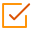 Click the Quiz button to edit this object
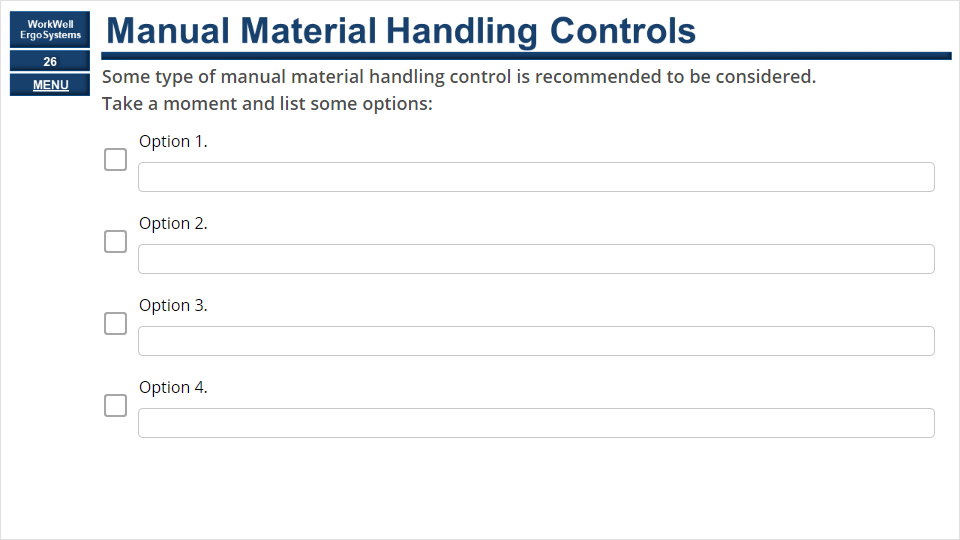 [Speaker Notes: Manual Material Handling Controls
Some type of manual material handling control is recommended.
Take a moment and list some options.]
Manual Material Handling Controls
What did you come up with? 
Options could include
Two-person lift policy
Mechanical lifting device
Worker body mechanics and technique training
Functional capacity testing to identify if individual has functional capacity to safely handle lift
Perhaps some other options
[Speaker Notes: What did you come up with? 
Options could include:
Two-person lift policy
Mechanical lifting device
Worker body mechanics and technique training
Functional capacity testing to identify if a particular individual has the functional capacity to safely handle the lift or perhaps some other options.]
Manual Material Handling Guidelines
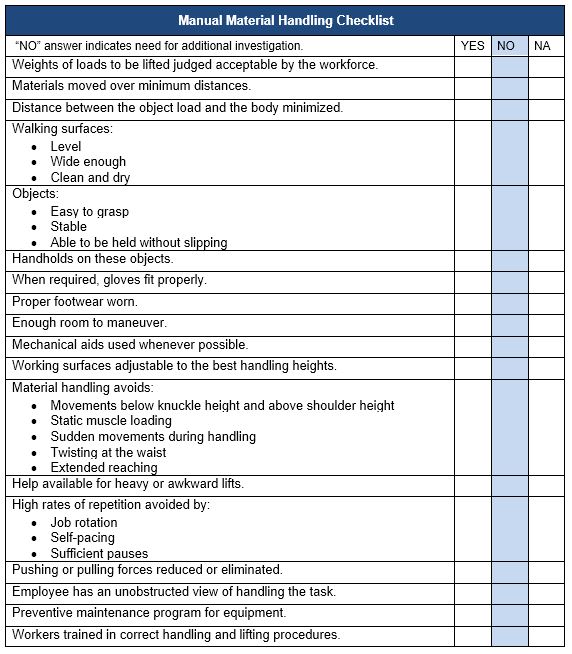 Manual Material Handling Checklist 
Ergonomics Design Guidelines Track
Eliminate (as feasible) manual handling
Make use of mechanical handling equipment (forklifts, powered lifts, etc.)
Reduce physical stress of manual handling
Make use of manual handing equipment (carts, two-wheelers, etc.)
[Speaker Notes: Manual Material Handling Guidelines
Take a look at the Manual Material Handling Checklist as needed for the general ergonomics analysis process in the Ergonomics Design Guidelines Track. 
A summary of the Guidelines includes:
Eliminate (as feasible) manual handling by using mechanical handling equipment (forklifts, powered lifts, etc.).
Reduce the physical stress of manual handling by using manual handing equipment (carts, two-wheelers, etc.).]
Manual Material Handling Guidelines
NIOSH Ergonomics Guidelines for Manual Material Handling 
Canadian Centre for Occupational Health and Safety
[Speaker Notes: NIOSH Ergonomics Guidelines for Manual Material Handling
Check out the NIOSH Ergonomics Guidelines for Manual Material Handling at:
https://www.cdc.gov/niosh/docs/2007-131/default.html
Another very good resource is the Canadian Centre for Occupational Health and Safety. 
https://www.ccohs.ca/oshanswers/ergonomics/mmh/
There you will find the Answers Fact Sheets on Manual Material Handling to be informative.]
Practice Manual Material Handling Assessments
Practice
Analyze lifting scenarios using LNI Lifting calculator
Some tips
Use LNI Lifting Calculator Worksheet Fillable PDF (from training materials) 
Review basic criteria 
Carefully read instructions 
If range of weights is noted (30 to 40#/13.6 to 18.1 kg), use higher value in calculations
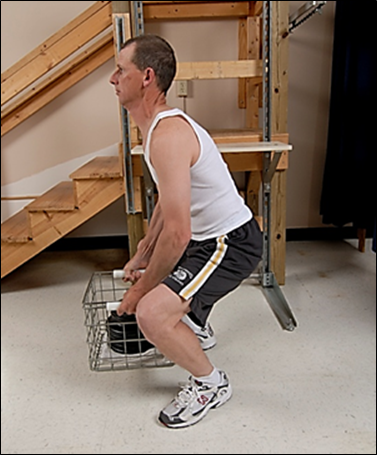 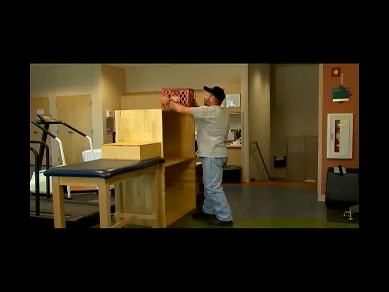 [Speaker Notes: Manual Material Handling Assessment Practice
To gain additional practice in using the LNI Lifting Calculator, download the Manual Material Handling Case Study. 
Here are some tips:
Use the LNI Lifting Calculator Worksheet Fillable PDF (from your training materials) for the assignment. You can certainly check out the on-line version we discussed; however, we would encourage you to use the Worksheet to better understand how the calculator works.
Review the basic criteria of the manual material handling event.
Carefully read the instructions to get all the details you need to complete the exercise.
If a range of weights is noted; for example, 30 to 40#/13.6 to 18.1 kg, use the higher value in your calculations because it would be the “worst case”.]
Ergonomics and Manual Material Handling
Whatever work environment
Controlling manual material handling is integral part of safe and productive workplace
Informative for you!
Manufacturing Ergonomics Track 
Thanks for your time and attention!
[Speaker Notes: Ergonomics and Manual Material Handling
Manufacturing, office, warehouse, health care; no matter what work environment in which you apply ergonomics principles, controlling manual material handling is an integral part of a safe and productive workplace.
I hope our discussion on Manual Material Handling assessment and control methods has been informative for you. The Manufacturing Ergonomics Track includes very specific examples of applying control measures; check it out for additional ideas.
As always, thanks for your time and attention!]
Instructor Background/Experience
Mark A. Anderson, MA, PT, CPE
Founder of Minneapolis, Minnesota based ErgoSystems Consulting, LLC
Industrial Rehabilitation clinical practice in mid 1980’s led to interest in ergonomics
Since 1993 certified by Board of Certification in Professional Ergonomics as Certified Professional Ergonomist (www.bcpe.com)
Consulted in ergonomics for over 30 years
Education
Bachelor of Science Degree from University of North Dakota Physical Therapy program
Master of Arts Degree in Physical Therapy from the University of Iowa
Worked with WorkWell developing Office and Manufacturing Ergonomics training courses
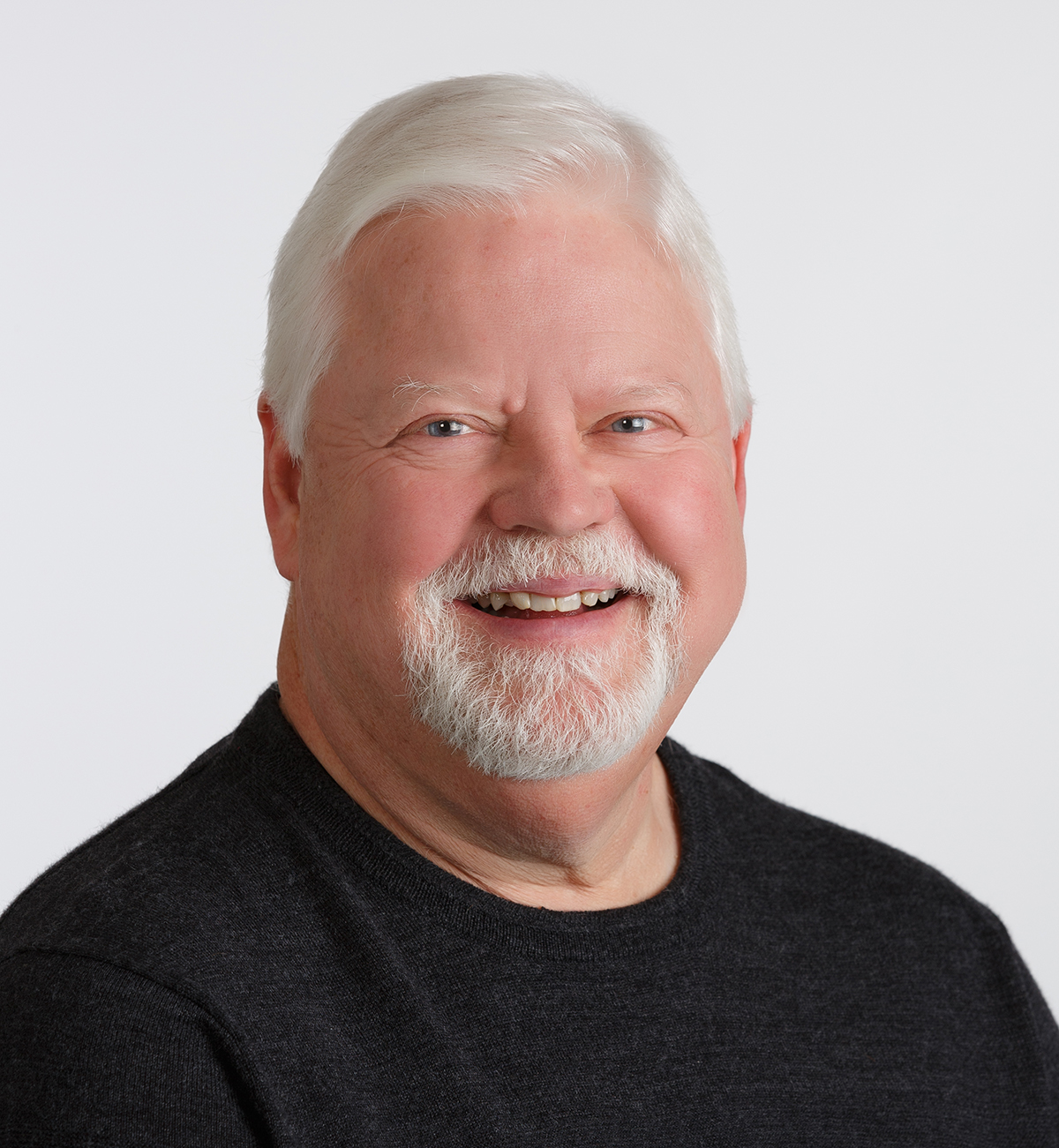 [Speaker Notes: Instructor Background and Experience
Mark A. Anderson, MA, PT, CPE is the founder of Minneapolis, Minnesota based ErgoSystems Consulting, LLC.
Work in an Industrial Rehabilitation clinical practice in mid 1980’s led to his interest in ergonomics.
Since 1993 Anderson has been certified by the Board of Certification in Professional Ergonomics as Certified Professional Ergonomist (www.bcpe.com).
He has consulted in ergonomics for over 30 years
His education includes a Bachelor of Science Degree from the University of North Dakota Physical Therapy program and a Master of Arts Degree in Physical Therapy from the University of Iowa.
Anderson worked with WorkWell developing the Office and Manufacturing Ergonomics courses and the ERGONOMICS ON-DEMAND series.]
Menu
Title Slide
Guidelines
Welcome
Lifting Calculators
LNI Lifting Calculator
LNI Lifting Calculator Case Study
Manual Material Handling Guidelines
Practice Case Study
Summary and Close
Instructor Background
Menu
[Speaker Notes: Menu]